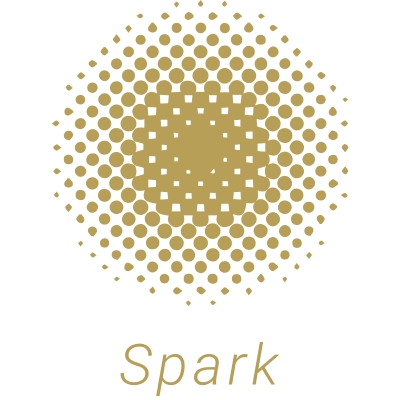 “public service in the Selfie age” Dr. Annemarie Spadafore
Introduction
Executive Coach and Master Facilitator
Fulbright scholar, academic, and experienced leadership development practitioner supporting hundreds of senior executive and C-Suite clients in the public and private sector
Supportive accountability partner with high enthusiasm for learning and growth
Today’s agenda
The Benefits of High Trust
Understanding the role of the leader in a dynamic world: How to demonstrate transformational and compelling (T&C) leadership to guide a collaborative/co-creative workforce 
Value-based leadership = Success: How to bring our full selves to our leadership practice, overcoming challenges and motivating others along the way
How we encourage this behavior across our workforce
VUCA
Volatile. Uncertain. Complex. Ambiguous.
As leaders, how do we deal with the ‘permanent white water’ of our world today?
[Speaker Notes: Tools for a VUCA world]
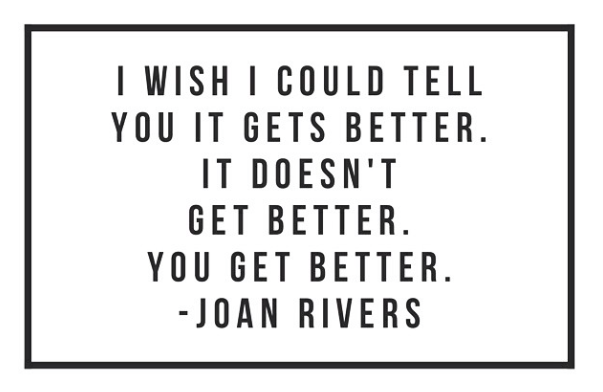 Victor Frankl: A Prescient mind on today’s challenges
The Benefits of High Trust
“Between stimulus and response there is a space. In that space is our power to choose our response. In our response lies our growth and our freedom” 
 
-Dr.  Victor Frankl
Four pillars of meaning
Belonging
Purpose 
Storytelling
Transcendence
Emily Esfahani Smith: Four pillars of meaning
The Benefits of High Trust
How we show up as leaders matters so much!
In Pairs – Share your answers to BOTH questions (~4 minutes per person):

What I Am Most Proud of

What I Most Appreciate That Someone Did for Me
What did you notice about your stories?
Compelling people: High Strength, High warmth
The Benefits of High Trust
Two types of high strength, high warmth
The Benefits of High Trust
Adam Grant: Givers – Matchers - takers
The Benefits of High Trust
Types of Givers and Takers
The Benefits of High Trust
The Outward Mindset:  An approach to work that motivates ‘pro-social’  work behaviors
Arbinger institute: The outward Mindset
The Benefits of High Trust
Inward vs. outward mindset
The Benefits of High Trust
Inward Mindset: 
Protect and advance our own agendas; our objectives and behaviors are SELF-FOCUSED
See others as OBJECTS:
Those that can help us are VEHICLES
Those that make things more difficult are OBSTACLES
Those whose help wouldn’t matter are IRRELEVANT
Outward Mindset:
Focus on advancing the COLLECTIVE result
See others as PEOPLE:
Our objectives and behaviors take others’ wellbeing into account
We are alive to and interested in others’ needs, objectives, and challenges
Inward vs. outward mindset In action
The Benefits of High Trust
Inward Mindset: Seeing Others as OBJECTS
Focus: Benefiting SELF
Approach: Self is MORE IMPORTANT than others
Behaviors: Limits others, seeks spotlight
Beliefs: Others are NOT doing their best
Outward Mindset: Seeing Others as PEOPLE and VALUING them as such
Focus: Benefitting team
Approach: Others are valuable partners
Behaviors: Shares spotlight, includes others
Beliefs: Others are doing their best
Inward vs. outward mindset Outcomes
The Benefits of High Trust
Inward Mindset
My Organization/Group
My Interests
Siloes
Tunnel Vision
Behaviors that Protect and Advance ME and MY GROUP
Outward Mindset
The Bigger System
Our Shared Purpose
Collaboration
Awareness
Behaviors that Advance the COLLECTIVE RESULT
SAM Model for Developing a more Outward Organization
See Others
Adjust Efforts
Measure Impact
In Pairs – Share your answers to the following question (~3 minutes per person):

What is one way I may see others and adjust my efforts to demonstrate leadership that aligns with my values?
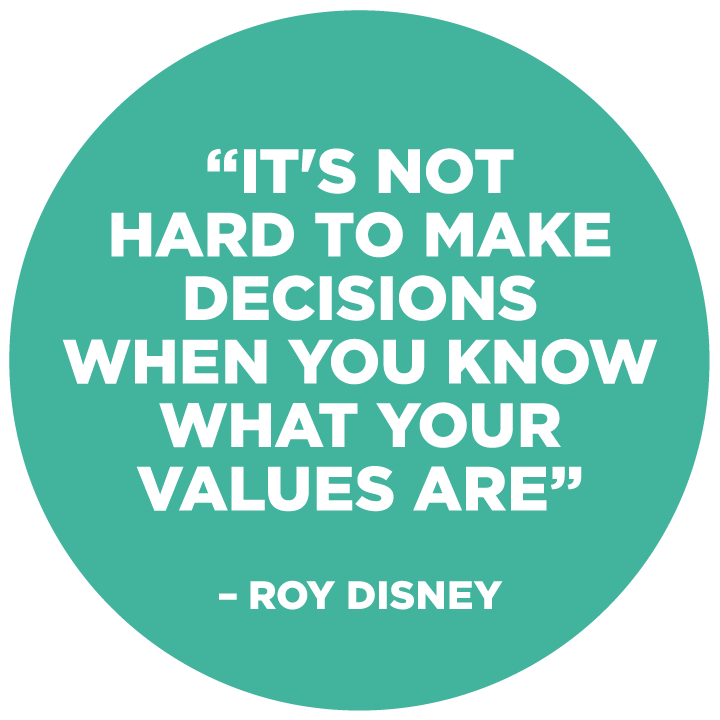 Get to know your values
What are your core values?
What are the values of others?
How can understanding your values and those of others help you lead with meaning?
Close-out
The Benefits of High Trust
A VUCA world needs dedicated leaders committed to their own professional growth
Transformative and Compelling (T&C) leaders create meaning for themselves and those they lead to overcome challenges
T&C leaders demonstrate BOTH high credibility (strength) and high emotional connection (warmth)
T&C leaders model and encourage pro-social behaviors in the workplace
T&C leaders utilize an ‘outward’ mindset and lead from their values; they foster an environment that encourages others to do the same
Stay in touch! 

Dr.  Annemarie M. Spadafore
Spark! 
Info@coachmespark.com
www.coachmespark.com
703-996-9310